Cyber Security Introduction
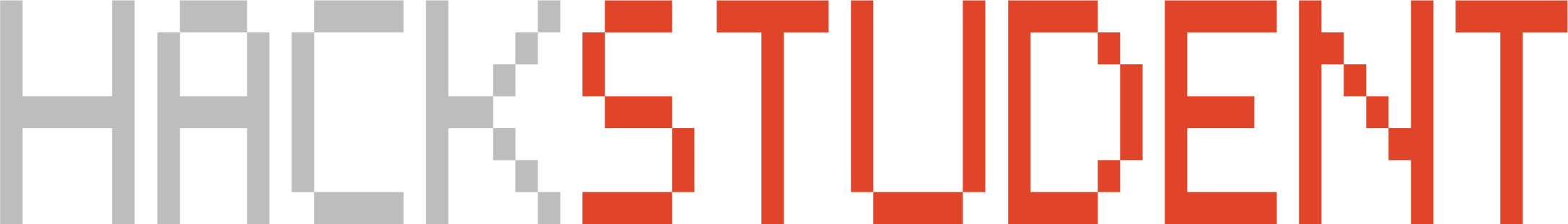 Definitions and Principles
Cyber Crime
Cyber crimes are, as the name implies, crimes committed using computers, phones or the internet.

Some types of cyber crime include:
Illegal interception of data.
System interferences.
Copyrights infringements.
Sale of illegal items.
3
Cyber Security
Kill Chain, Zero-day attack, ransomware, alert fatigue and Man-in the middle attack are just a few examples of common cyber attacks.
Cyber security is the body of technologies, processes and practices involved in protecting individuals and organizations from cyber crime.

It is designed to protect integrity of networks, computers, programs and data from attack, damage or unauthorized access.
4
Cyber Security Principles
There are five key principles in cyber security:
Confidentiality
Integrity
Availability
Accountability
Auditability
5
Cyber Security Principle Definitions
Confidentiality:
A set of rules that limits access or place restrictions on certain type of information.

Integrity:
Assurance that the information is trustworthy and accurate.

Availability:
The guarantee of reliable access to the information by authorized people.
6
Cyber Security Principle Definitions
Accountability: 
Is an assurance that an individual or an organization will be evaluated on their performance or behaviour related to something for which they are responsible.

Auditability:
A security audit is a systematic evaluation of the security of a company’s information system by measuring how well it conforms to a set of established criteria.
7
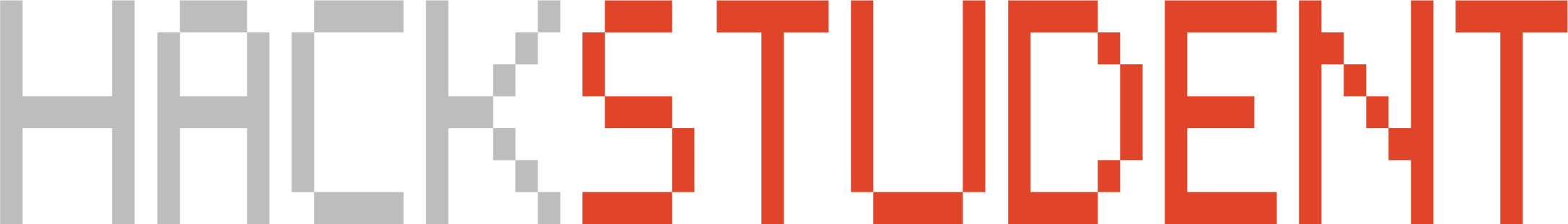 Cyber Threats
Cyber Threat
A Cyber threat is any malicious act that attempts to gain access to a computer network without authorization or permission from the owners. 

It refers to the wide range of malicious activities that can damage or disrupt a computer system, a network or the information it contain.

Most common cyber threats: Social Engineered Trojans, Unpatched Software, Phishing, Network worms, etc.
9
Sources of Cyber Threats
Anyone with a motive and the needed technology can create cyber threats.
Cyber threats can come from a wide variety of sources, some notable examples include:
National governments.
Terrorists.
Industrial secret agents.
Rogue employees.
Hackers.
Business competitors.
Organization insiders.
10
Cyber Threat Classifications
Threats can be classified by multiple criteria: 
Attacker's Resources 
Attacker's Organization 
Attacker's Funding 

On basis of these criteria, threats are of 3 types:
Unstructured Threats 
Structured Threats 
Highly Structured threats
11
Unstructured Cyber Threats
Resources: Individual or small group. 

Organization: Little or no organization.

Funding: Negligible. 

Attack: Easy to detect and make use of freely available cyberattack tool.

Exploitation based on documented vulnerabilities.
12
Structured Cyber Threats
Resources: Well trained individual or group. 

Organization: Well planned.

Funding: Available.

Attack: Against particular individual or organizations.
 
Exploitation based on information Gathering.
13
Highly Structured Cyber Threats
Extensive organization, resources and planning over time. 

Attack: Long term attack on particular machine or data. 

Exploitation with multiple methods:
Technical, social and insider help.
14
Cyber Security Threat Index Level
Cyber threats are evaluated daily by the CTU (counter threat unit) and associated with an threat index level.

The threat index levels are:
Level 1: Guarded.
Level 2: Elevated.
Level 3: High.
Level 4:Critical.
15
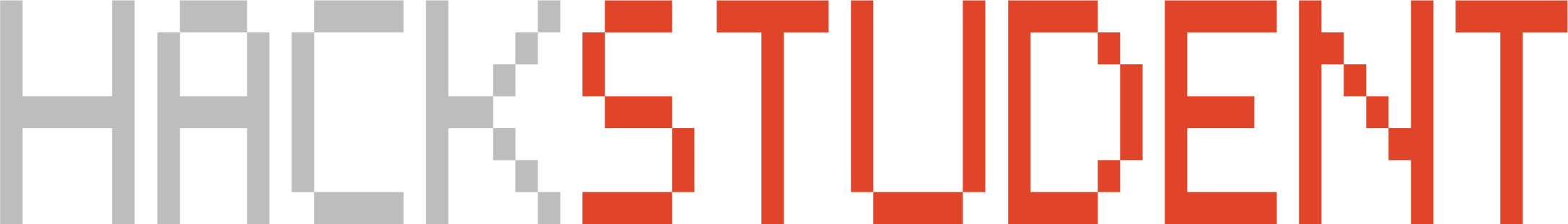 Cyber Attacks
Types of Cyber Attacks
Advanced Persistent Threat (APT): 
A network attack in which an unauthorized person gains access to network and stays there undetected for a long period of time.

Backdoor:
Method of bypassing normal authentication and gaining access in OS or application.
17
Types of Cyber Attacks Continued
Buffer Overflow:
An exploit that takes advantage of the program that is waiting for a user’s input.

Man-in-the-middle Attack
This attack intercepts and relays messages between two parties who are communicating directly with each other.
18
Types of Cyber Attacks Continued
Cross-Site Scripting (XSS): 
A code injection attack that allows an attacker to execute malicious JavaScript in another user’s browser.

Denial of Service Attack:
Any attack where the attackers attempt to prevent the authorized users from accessing the service.
19
Types of Cyber Attacks Continued
SQL injection: 
A very common exploited web application vulnerability that allows malicious hacker to steal and alter data in website’s database.

Zero-day exploit:
A vulnerability in a system or device that has been disclosed but is not yet patched.
20
Impacts of Cyber Attacks
A successful cyber attack can cause major damage to organizations or systems, as well as to business reputation and consumer trust.

Some potential results include:
Financial loss.
Reputational damage.
Legal consequences.
21
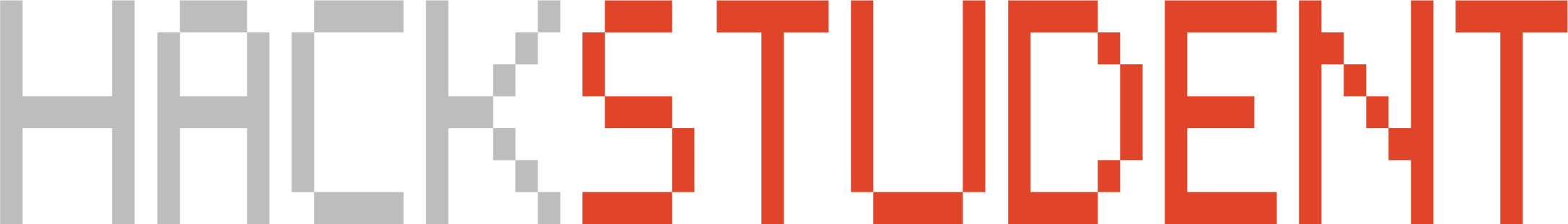 Malicious Code
Types of Malicious Code
Virus:
Malicious software program, when it is executed, it replicates itself by modifying other computer programs and inserting its own code.

Network Worm:
Standalone malware which replicates itself in order to spread to other computers.
23
Types of Malicious Code Continued
Trojan Horse: 
A program that claims to free your computer from viruses but instead introduces viruses onto your system.

Botnet:
Used to perform distributed denial-of-service attack (DDoS attack), steal data, send spam, and allow the attacker access to the device and its connection.
24
Types of Malicious Code Continued
Keylogger:
A type of surveillance technology used to monitor and record each keystroke typed on specific computer’s keyboard.

Rootkit: 
Collection of tools or programs that enable administrator-level access to computer or computer network.
25
Types of Malicious Code Continued
Spyware:
Software that is hidden from the user in order to gather information about internet interaction, keystrokes, passwords, and other valuable data.

Adware: 
Designed to display advertisements on your computer and redirect your search requests to advertising websites to collect marketing data about you.
26
Types of Malicious Code Continued
Ransomware:
Malware that prevents or limits users from accessing their system, either by locking the system’s screen or by locking the user’s files unless a ransom is paid.
27
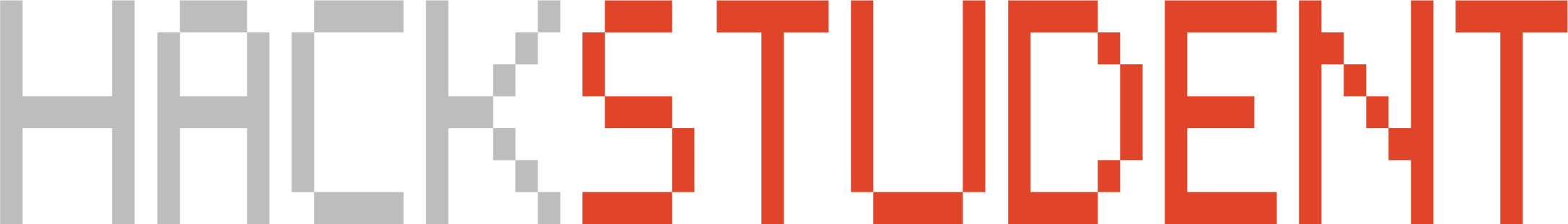 Vulnerabilities
What is a Vulnerability?
A cyber-security term that refers to a flaw in a system that can leave it open to attack.

Vulnerability is the composition of three elements:
A flaw in system.
Access of attacker to that flaw.
Capability of attacker to exploit the flaw.
29
Classification of Vulnerabilities
Vulnerabilities are classified according to the asset:
Hardware.
Software.
Network.
Personal.
Physical site.
Organizational.
30
Causes
Some of the vulnerability in the system occur due to:
Missing patches.
Cleartext credentials.
Using unencrypted channels.
RF Emanation.
31